Chapter 8 – Technicalities: Classes, etc.
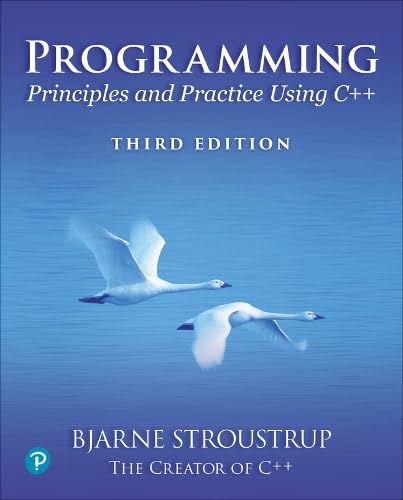 Remember, things take time.
– Piet Hein
Abstract
This lecture presents language technicalities, mostly related to user defined types; that is, classes and enumerations.
Stroustrup/Programming/2024/Chapter8
2
Overview
Classes
Implementation and interface
Constructors
Member functions
Enumerations
Operator overloading
Stroustrup/Programming/2024/Chapter8
3
Classes
The idea:
A class directly represents a concept in a program
If you can think of “it” as a separate entity, it is plausible that it could be a class or an object of a class
Examples: vector, matrix, input stream, string, FFT, valve controller, robot arm, device driver, picture on screen, dialog box, graph, window, temperature reading, clock

A class is a (user-defined) type that specifies how objects of its type can be created and used

In C++ (as in most modern languages), a class is the key building block for large programs
And very useful for small ones also

The concept was originally introduced in Simula67
Stroustrup/Programming/2024/Chapter8
4
Members and member access
One way of looking at a class;
class X {	// this class’ name is X
// data members (they store information)
// function members (they do things, using the information)
};
Example
class X {
public:
		int m;	  					// data member
		int mf(int v) { int old = m; m=v; return old; }   	// function member
};

X var;			// var is a variable of type X 
var.m = 7;			// access var’s data member m
int x = var.mf(9);		// call var’s member function mf()
Stroustrup/Programming/2024/Chapter8
5
Classes
A class is a user-defined type
class X {	// this clas’s name is X
public:
		// the interface to users (accessible by all)
		// 	functions
		// 	types
		// 	data (often best kept private)
private:
		// the implementation details (accessible by members of this class only)
		// 	functions
		// 	types
		// 	data
};
Stroustrup/Programming/2024/Chapter8
6
Struct and class
Class members are private by default:
		class X {
			int mf();
			// …
		};
Means
		class X {
		private:
			int mf();
			// …
		};
So
		X x;		// variable x of type X
		int y = x.mf();	// error: mf is private (i.e., inaccessible)
Stroustrup/Programming/2024/Chapter8
7
Struct and class
A struct is a class where members are public by default:

		struct X {
			int m;
			// …
		};

Means
		class X {
		public:
			int m;
			// …
		};

structs are primarily used for data structures where the members can take any value
Stroustrup/Programming/2024/Chapter8
8
Date
Struct #1
2024
today:
3
30
// simplest Date (just data)                                                             
struct Date {
		int y,m,d;	// year, month, day
};

Date today;		// a Date variable (object)
today.y = 2024;		// assignment notation
today.m = 3;
today.d = 30;	

Date someday = {12,30,1950};	// initializer notation
					// oops! (no day 1950 in month 30); later , we’ll have a problem
Stroustrup/Programming/2024/Chapter8
9
[Speaker Notes: From here on, we evolve a Data class, introducing class facilities as awe go along]
Struct #2
// simple Date with a few helper functions for convenience   
struct Date {
		int y,m,d;	// year, month, day
};

Date someday;	// a Date variable (object)

// helper functions:
void init_day(Date& dd, int y, int m, int d);	// check for valid date and initialize
void add_day(Date& dd, int n);			// increase the Date by n days
// …
init_day(someday, 12, 30, 1950); 		// run time error: no day 1950 in month 30
Stroustrup/Programming/2024/Chapter8
10
Struct #3
// Simple date with some notational convenience
struct Date {
		int y,m,d;		     	// year, month, day 
		Date(int y, int m, int d); 		// constructor: check for valid date and initialize
		void add_day(int n);		// increase the Date by n days
};

Date someday;				// error: someday not initialized
Date someday2 {12, 30, 1950};		// oops! Runtime error
Date someday3 {1950, 12, 30};		// ok
Date mozart = {1756, 1, 27};		// ok (slightly verbose)
Date beethoven = Date{1770,12,16};	// ok (verbose style)
someday.2.add_day(2);			// January 1, 1951
// but we don’t have to use those convenience functions:
mozart.m = 14;			// ouch! (now mozart is a bad date)
Stroustrup/Programming/2024/Chapter8
11
Class #1
// simple Date (control access)                                                       
class Date {
	int y,m,d;	// year, month, day
public:
	Date(int y, int m, int d);  	// constructor: check for valid date and initialize
	
		// access functions:
		void add_day(int n);	    	// increase the Date by n days
		int month() { return m; } 
		int day() { return d; }
		int year() { return y; }
};

// …
Date mozart {1756, 1, 27}; 		// ok
cout << mozart.month() << ‘\n’;		// we can read through month()
mozart.m = 14;				// error: Date::m is private (no direct access)
Stroustrup/Programming/2024/Chapter8
12
Classes
The notion of a “valid Date” is an important special case of the idea of a valid value
We try to design our types so that values are guaranteed to be valid
Or we must check for validity all the time
A rule for what constitutes a valid value is called an “invariant”
The invariant for Date (“a Date must represent a date in the past, present, or future”) is unusually hard to state precisely
Remember February 28, leap years, etc.
If we can’t think of a good invariant, we are probably dealing with plain data
If so, use a struct
Try hard to think of good invariants for your classes
that saves you from poor buggy code
Stroustrup/Programming/2024/Chapter8
13
Class #2
// simple Date (some people prefer implementation details last) 
class Date {
public:
		Date(int yy, int mm, int dd);   	 // constructor: check for valid date and initialize
		void add_day(int n);       		// increase the Date by n days
		int month();
		// …
private:
		int y,m,d;	// year, month, day
};

Date::Date(int yy, int mm, int dd)		// definition; note :: “member of”
		:y{yy}, m{mm}, d{dd} { /* … */ };		// note: member initializers

void Date::add_day(int n) { /* … */ }; 		// definition
Stroustrup/Programming/2024/Chapter8
14
Classes
// member functions and helper functions
class Date {
public:
		Date(int yy, int mm, int dd);	// constructor: check for valid date and initialize
		void add_day(int n);               	// increase the Date by n days
		int month();
		// …
private:
		int y,m,d;	// year, month, day
};

int month() { return m; }     	// error: forgot Date::
				    	// 	this month() will be seen as a global function
				    	// 	not the member function, so can’t access members

int Date::season() { /* … */ }	// error: no member called season
Stroustrup/Programming/2024/Chapter8
15
Classes
// simple Date (what can we do in case of an invalid date?)
class Date {
public:
		class Invalid { };			// to be used as exception
		Date(int y, int m, int d);		// check for valid date and initialize
		// …
private:
		int y,m,d;			// year, month, day
		bool is_valid(int y, int m, int d);	// is (y,m,d) a valid date?
};

Date:: Date(int yy, int mm, int dd)
		: y{yy}, m{mm}, d{dd}		// initialize data members
{
		if (!is_valid (y,m,d))
			throw Invalid();		// check for validity
}
Stroustrup/Programming/2024/Chapter8
16
Classes
Why bother with the public/private distinction?
Why not make everything public?
To provide a clean interface
Data and messy functions can be made private
To maintain an invariant
Only a fixed set of functions can access the data
To ease debugging
Only a fixed set of functions can access the data
(known as the “round up the usual suspects” technique)
To allow a change of representation
You need only to change a fixed set of functions
You don’t really know who is using a public member
Stroustrup/Programming/2024/Chapter8
17
Enumerations
An enum (enumeration) is a simple user-defined type, specifying its set of values (its enumerators)
For example:
enum class Month {
		jan=1, feb, mar, apr, may, jun, jul, aug, sep, oct, nov, dec
};

Month m1 = Month::feb;	// OK
Month m 2= feb;		// error: no feb in scope 
m = 7;			// error: can’t assign int to Month
int n = m;			// error: we can’t implicitly get the numeric value of a Month
Month m3 = Month(7);	// OK explicit conversion of  int to Month (unchecked)
Month m4  {7};		// OK: explicit initialization (unchecked)
Stroustrup/Programming/2024/Chapter8
18
Class Enumerations
Type with a list of typed named constants
enum class Color { red, green, blue, /* … */  };
enum class Month { jan, feb, mar, /* … */ };
enum class Traffic_light { green, yellow, red }; 	// OK: scoped enumerators

Month m1 = jan;		// error: jan not in scope
Month m1 = Month::jan;	// OK
Month m2 = Month::red;	// error: red isn’t a Month
Month m3 = 7;		// error: 7 isn’t a Month
Color c1 = Color::red;	// OK
Color c2 = Traffic_light::red;	// error
int i = m1;			// error: an enumerator is not converted to int
Stroustrup/Programming/2024/Chapter8
19
“Plain” Enumerations
Simple list of constants:
enum { red, green };		// a “plain” enum { } doesn’t define a scope
int a = red;			// red is available here
enum { red, blue, purple };	// error: red defined twice

Type with a list of named constants
enum Color { red, green, blue, /* … */  };
enum Month { jan, feb, mar, /* … */ };

Month m1 = jan;
Month m2 = red;	// error: red isn’t a Month
Month m3 = 7;	// error: 7 isn’t a Month
int i = m1;		// ok: an enumerator is converted to its value, i==0

bool cmp(Color c, Month m) { return c==m; }		// we really don’t this to work
								// so use class enums
Stroustrup/Programming/2024/Chapter8
20
Enumerations – Values
By default
// the first enumerator  has the value  0,
// the next enumerator has the value “one plus the value of the enumerator before it”
enum { horse, pig, chicken };			// horse==0, pig==1, chicken==2

You can control numbering
enum { jan=1, feb, march /* … */ };		// feb==2, march==3
enum stream_state { good=1, fail=2, bad=4, eof=8 };	
int flags = fail+eof;				// flags==10
stream_state s = flags;			// error: can’t assign an int to a stream_state
stream_state s2 = stream_state(flags);	// explicit conversion (be careful!)
Stroustrup/Programming/2024/Chapter8
21
Classes
// simple Date (use enum class Month)
class Date {
public:
		Date(int y, Month m, int d);  // check for valid date and initialize
		// …
private:
		int y;		// year
		Month m;
		int d;	// day
};

Date my_birthday(1950, 30, Month::dec);	  // error: 2nd argument not a Month
Date my_birthday(1950, Month::dec, 30);  	// OK
Stroustrup/Programming/2024/Chapter8
22
Classes and const
class Date {
public:
		// …
		int day() const { return d; }	// const member: can’t modify
		void add_day(int n);		// non-const member: can modify
		// …
};

Date d {2000, Month::jan, 20};
const Date cd {2001, Month::feb, 21};

cout << d.day() << " – " << cd.day() << ′\n′;	// ok
d.add_day(1);					// ok
cd.add_day(1);					// error: cd is a const
Stroustrup/Programming/2024/Chapter8
23
Const
Date d {2004, Month::jan, 7};		// a variable
const Date d2 {2004, Month::feb, 28};	// a constant

d2 = d;		// error: d2 is const
d2.add(1);	// error d2 is const
d = d2;		// fine
d.add(1);	// fine

d2.f();	// should work if and only if f() doesn’t modify d2
		// how do we achieve that? (say that’s what we want, of course)
Stroustrup/Programming/2024/Chapter8
24
Const member functions
// Distinguish between functions that can modify (mutate) objects
// and those that cannot (“const member functions”)
class Date {
public:
		// …
		int day() const;	// get (a copy of) the day 
		// …
		void add_day(int n);	// move the date n days forward
		// …
};

const Date dx {2008, Month::nov, 4};
int d = dx.day();		// fine
dx.add_day(4);		// error: can’t modify constant (immutable) date
Stroustrup/Programming/2024/Chapter8
25
Classes
What makes a good interface?
Minimal
As small as possible
Complete
And no smaller
Type safe
Beware of confusing argument orders
Beware of over-general types (e.g., int to represent a month)
Const correct
Stroustrup/Programming/2024/Chapter8
26
Classes
Essential operations
Default constructor (defaults to: nothing)
No default if any other constructor is declared
Copy constructor (defaults to: copy the member)
Copy assignment (defaults to: copy the members)
Move constructor (defaults to: copy the member)
Move assignment (defaults to: copy the members)
Destructor (defaults to: nothing)
For example
Date d;	// error: no default constructor
Date d2 = d;	// ok: copy initialized (copy the elements)
d = d2;	// ok copy assignment (copy the elements)
Stroustrup/Programming/2024/Chapter8
27
Interfaces and “helper functions”
Keep a class interface (the set of public functions) minimal
Simplifies understanding
Simplifies debugging
Simplifies maintenance

When we keep the class interface simple and minimal, we need extra “helper functions” outside the class (non-member functions)
E.g. == (equality) , != (inequality)
next_weekday(), next_Sunday()
Stroustrup/Programming/2024/Chapter8
28
Helper functions
Date next_Sunday(const Date& d)
{
	// access d using d.day(), d.month(), and d.year()
	// make new Date to return
}

Date next_weekday(const Date& d) { /* … */ }

bool operator==(const Date& a, const Date& b)
{
	return a.year()==b.year()
		&& a.month()==b.month()
		&& a.day()==b.day();
}

bool operator!=(const Date& a, const Date& b) { return !(a==b); }
Stroustrup/Programming/2024/Chapter8
29
Operator overloading
You can define almost all C++ operators for a class or enumeration operands
That’s often called “operator overloading”
enum class Month {
	jan=1, feb, mar, apr, may, jun, jul, aug, sep, oct, nov, dec
};

Month operator++(Month& m)	// prefix increment operator
{
	// “wrap around”:
	m = (m==Month::dec) ? Month::jan : Month(m+1); 
	return m;
}

Month m = Month::nov;
++m;	// m becomes dec
++m;	// m becomes jan
Stroustrup/Programming/2024/Chapter8
30
Operator overloading
You can define only existing operators
E.g., +  -  *  /  %  []  ()  ^  !  &  <  <=  >  >=
You can define operators only with their conventional number of operands
E.g., no unary <= (less than or equal) and no binary ! (not)
An overloaded operator must have at least one user-defined type as operand
int operator+(int,int);	// error: you can’t overload built-in +
Vector operator+(const Vector&, const Vector &);	// ok
Advice (not language rule):
Overload operators only with their conventional meaning
+ should be addition, * be multiplication, [] be access, () be call, etc.
Advice (not language rule):
Don’t overload unless you really have to
Stroustrup/Programming/2024/Chapter8
31
Dates
For real use, don’t use the PPP Date
Use the ISO C++ chrono facilities
For example:
auto birthday = December/16/1700;		// year_month_day{year{1770}, December, day{16}}
The standard is
Better thought out 
Useful in more places
Better known
Better tested
Better maintained 
than our specialized, hand-crafter classes
Stroustrup/Programming/2024/Chapter8
32
Next class
I/O streams
Text oriented input and output
Stroustrup/Programming/2024/Chapter8
33